CS5's view from here…
I've got all my eyes on this view!
CS Practice
Picobot
vPool
TextID
Final Projects
What's next?
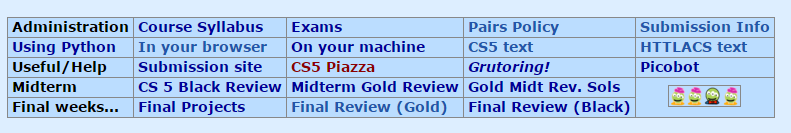 … and the CS5 finale.
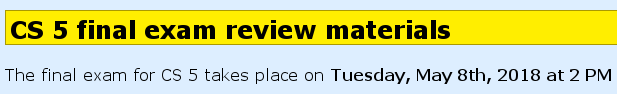 [Speaker Notes: Class 23 fsm
INHANDOUT
Setup: be ready to run jflap alone, also on start_end_same.jff
java -jar /h/src/utils/jflap-7.0/JFLAP_Thin.jar start_end_same.jff
Have a window ready to show https://www.youtube.com/watch?v=gy5g33S0Gzo (towel-folding robot)

Projects are dominant work from here on out]
Homework 13
Due:  Mon. 4/23
mathematical foundations of CS
(1)    Building  finite-state machines
50 assigned points;    up to +50 ex. cr. pts;  due by 5/1
(2)    project milestone ~ "progress report"
vpython_milestone.zip
picobot_milestone.zip
textid_milestone.zip
For the milestone, you’ll submit a zip file:
milestone.zip
25 assigned points
[Speaker Notes: HW 13 is a “half-size” homework.]
Labs in weeks 13+
These are entirely optional meeting times:
no signing in
Tuesday            2:45-4:45pm  a2:45-4:45pm
Labs:
Tuesday     2:45-4:45pm  and  6-8pm
We won't be able to get you graded feedback on the milestone before the final project is due – so join us for lab!
To work on your milestone/final projects
To work on HW 13's finite-state machines
CS5's view from here…
I've got all my eyes on this view!
CS Practice
Picobot
vPool
TextID
Final Projects
What's next?
CS Applications
simulation+ analysis/ algorithms
graphics /  media / games ...
other state-machines + fun stuff
feature-based modeling + classification
recursion
variables
loops
circuits and memory
data: classes and objects
functions
CS 5
CS Theory
CS Foundations
is under here:
What can we compute...
...and how well ?
CS5's view from here…
Picobot
vPool
TextClouds
Final Projects
CS 5 ~ all corners of CS
CS Applications
biological analysis + algorithms
graphics media games ...
robots and computer vision
search and the web
recursion
variables
loops
circuits and memory
data: classes and objects
functions
CS 5
CS Theory
CS Theory
CS Foundations
CS Foundations
What can be computed...
What can we compute...
...and how well ?
... and how efficiently?
The next two weeks in CS5…
(1) Define "computer" precisely
(2) Define "compute" precisely
(3) See what computers provably can't compute
(4) Go back to step (1) and define things better…
(5) …until time runs out...
Aargh!
CS Foundations
CS Foundations
What can be computed...
What can we compute...
...and how well ?
... and how efficiently?
Unifying idea:  State
0   NEWx  ->   S    1
next state
previous state
next step
external input
The state of a computation is
all the internal information
For Picobot, next step is taken literally!
needed to take the next step
[Speaker Notes: INHANDOUT
“State” is a bit of an uncomfortable concept, and we STILL expect that people will struggle a bit with it.]
States as subtasks
State Machine: 
Each oval represents a different Picobot state
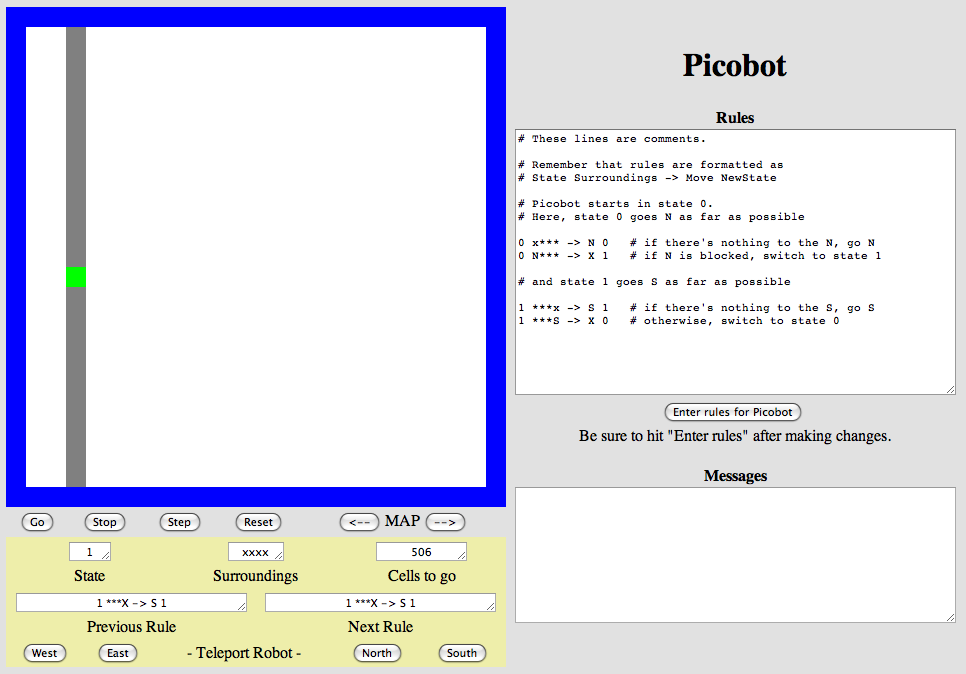 x***
***x
N***
surroundings
state   pattern   ->       move   new state
starting funnel
state 0
state 1
0 x*** -> N 0
0 N*** -> X 1
1 ***x -> S 1
1 ***S -> X 0
The "go North" state
The "go South" state
***S
Transitions move from state to state
[Speaker Notes: INHANDOUT
Show how rules 2 & 4 transition to new states.]
XKCD FSMs !
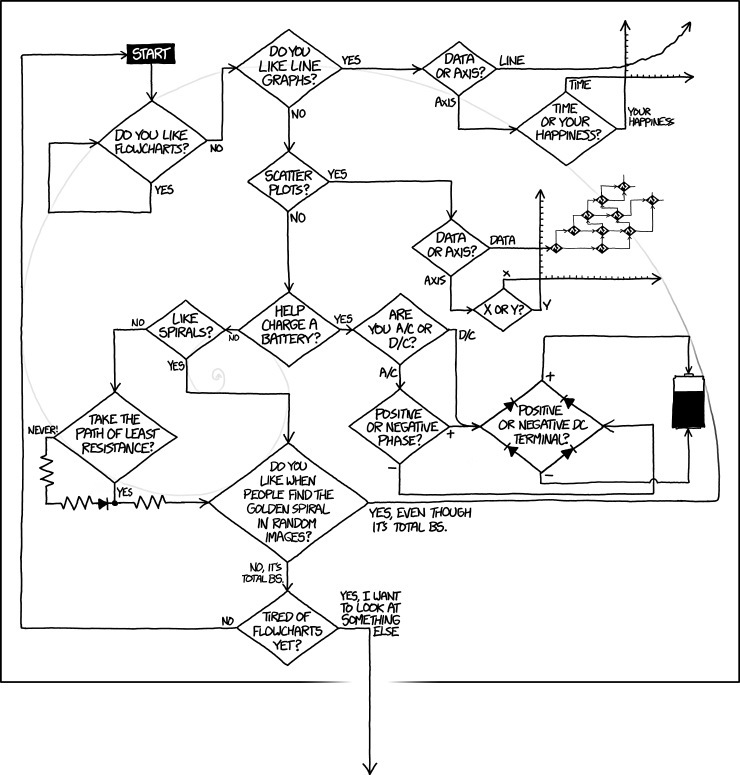 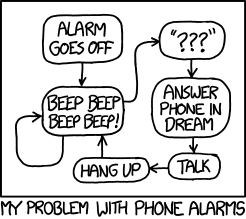 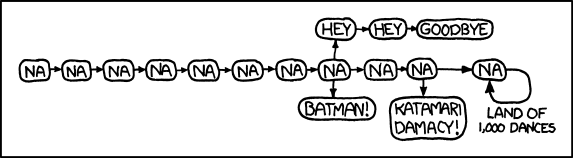 [Speaker Notes: INHANDOUT]
states as subtasks
State Machine: 
each oval represents a different robot state
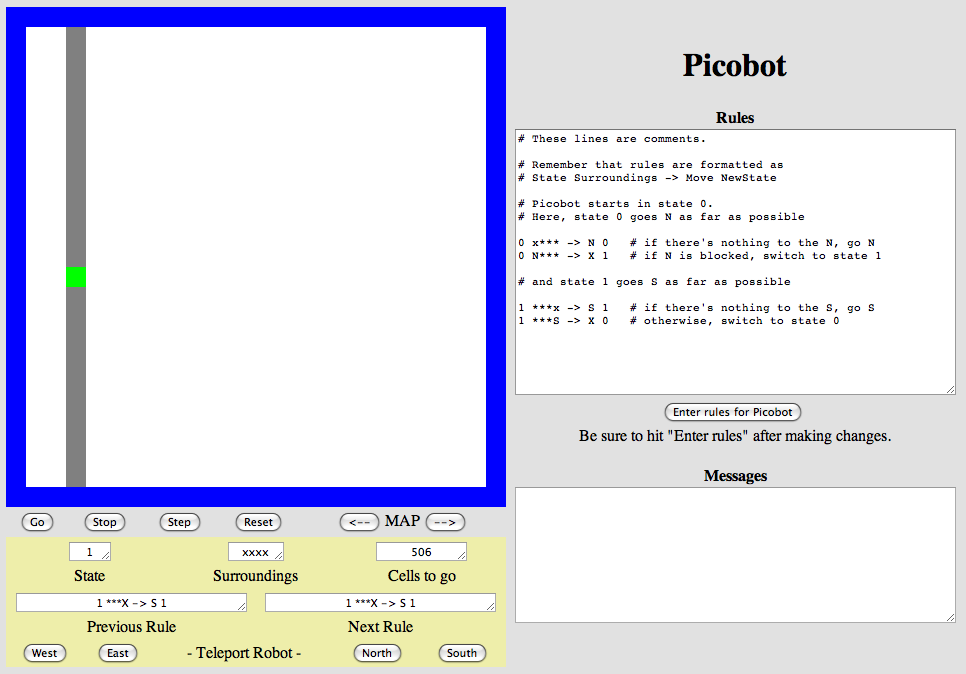 What is this state machine?
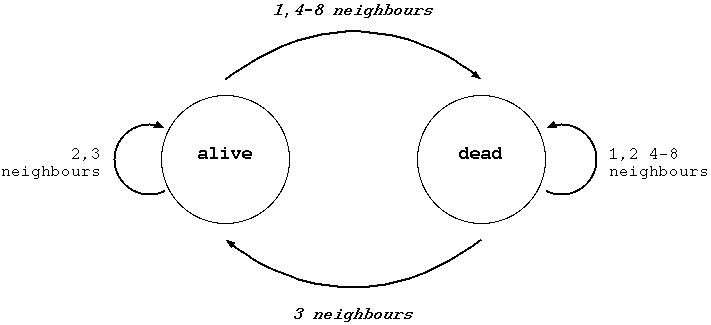 x***
***x
N***
state   pattern   ->   move   new state
starting funnel
state 0
state 1
0 x*** -> N 0
0 N*** -> X 1
1 ***x -> S 1
the "go North" state
the "go South" state
***S
transitions move from state to state
[Speaker Notes: INHANDOUT]
Computation is a deliberate sequence of state changes
This doesn't seem very meaningful
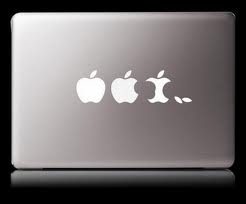 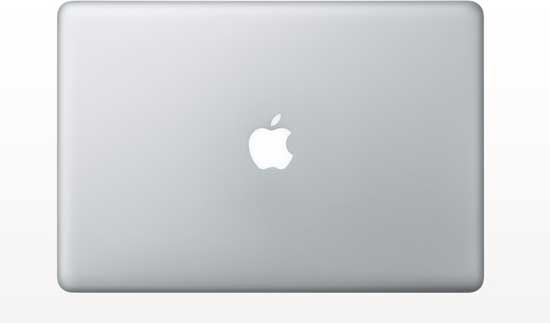 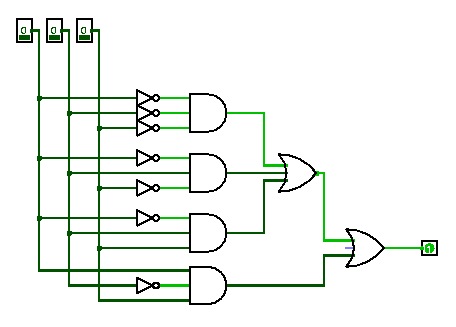 1010100101100000000000
1010100101100000001110
bits before
bits after
[Speaker Notes: The bits here mean 42 / 3 == 14]
Computation is a deliberate sequence of state changes
Computer  ~        a finite state machine
this doesn't seem very meaningful
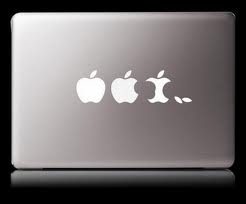 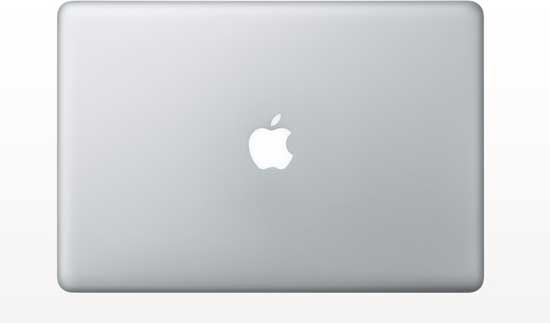 apple or not...
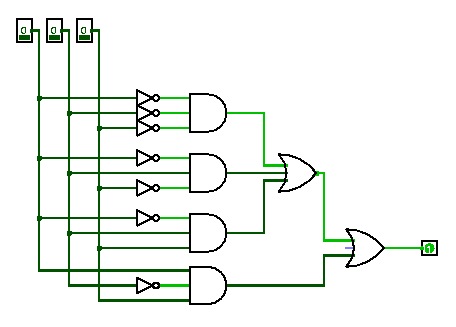 1010100101100000000000
1010100101100000001110
bits before
bits after
https://www.youtube.com/watch?v=1nzkxL1to4w
A model of computation: FSM
Finite State Machine
Example FSM
0
0
1
s0
s1
1
[Speaker Notes: Next slide expands on this.]
A model of computation: FSM
Finite State Machine
Example input
100101
This input's output:
input sequence
read left-to-right
0
0
1
s0
s1
1
start state
transitions
accepting states
“input funnel”
“where to go”
double circled
labeled by input !
A model of computation: FSM
Finite State Machine
Example input
100101
This input's output:
input sequence
read left-to-right
another accepted str:
rejected example str:
0
0
1
s0
s1
1
start state
transitions
accepting states
“input funnel”
“where to go”
double circled
labeled by input !
[Speaker Notes: INHANDOUT
Hand-write “accept” and “reject.”
Demonstrate this machine on the board, using a student to consume the input.]
FSM:   Finite state machine
another input sequence
0010111
output for this input
always left-to-right
transition on 0
transition on 0
transition on 1
State 1
State 0
transition on 1
What does each state MEAN ?
What does this FSM do overall?
[Speaker Notes: Discuss the “meaning” of the states.]
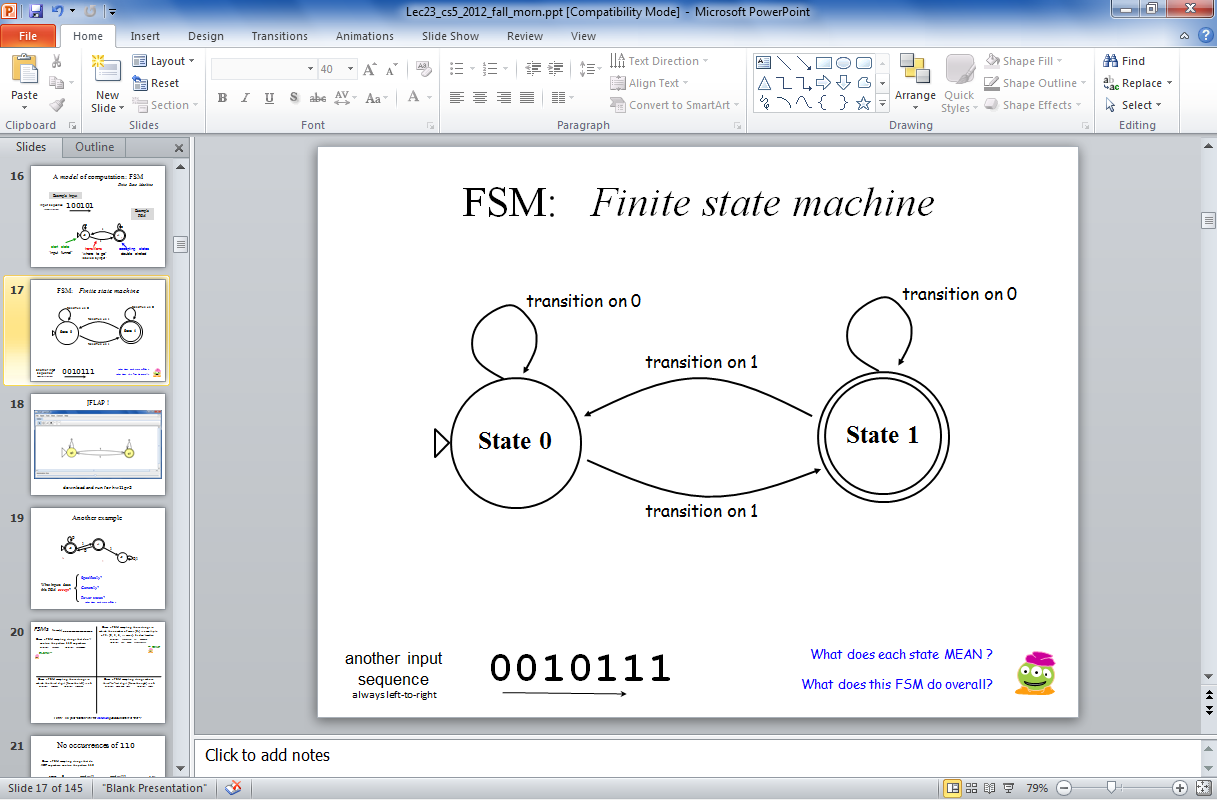 JFLAP !
graphical state-machine builder for hw13
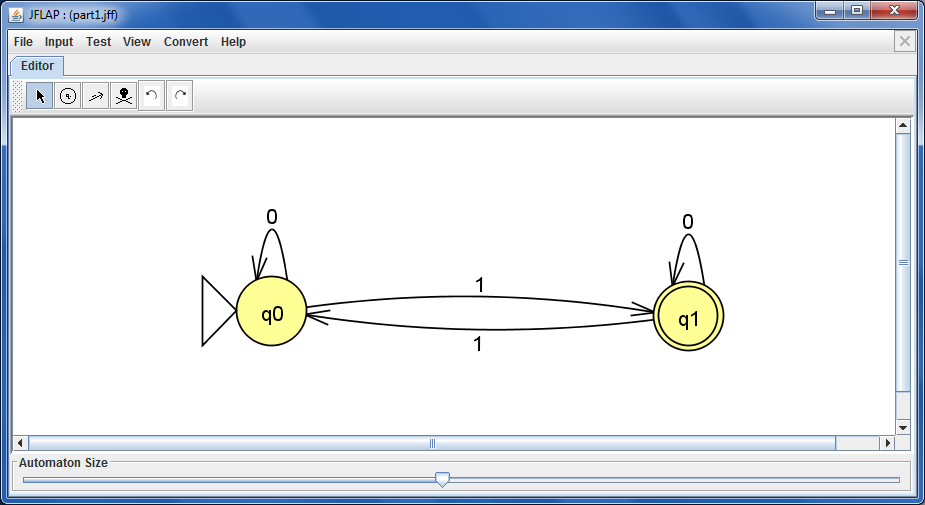 [Speaker Notes: Show building this machine and stepping, then show multiple run.]
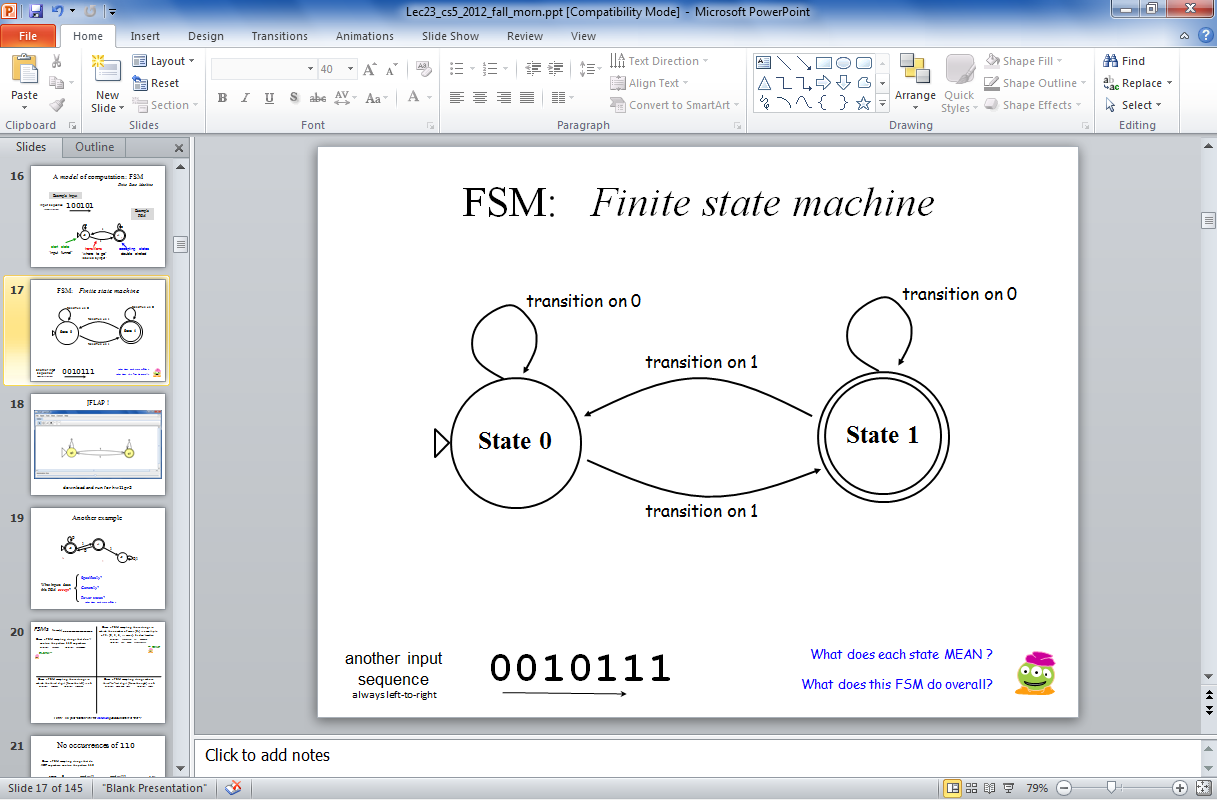 JFLAP !
Multiple-input runs  lots of tests provided!
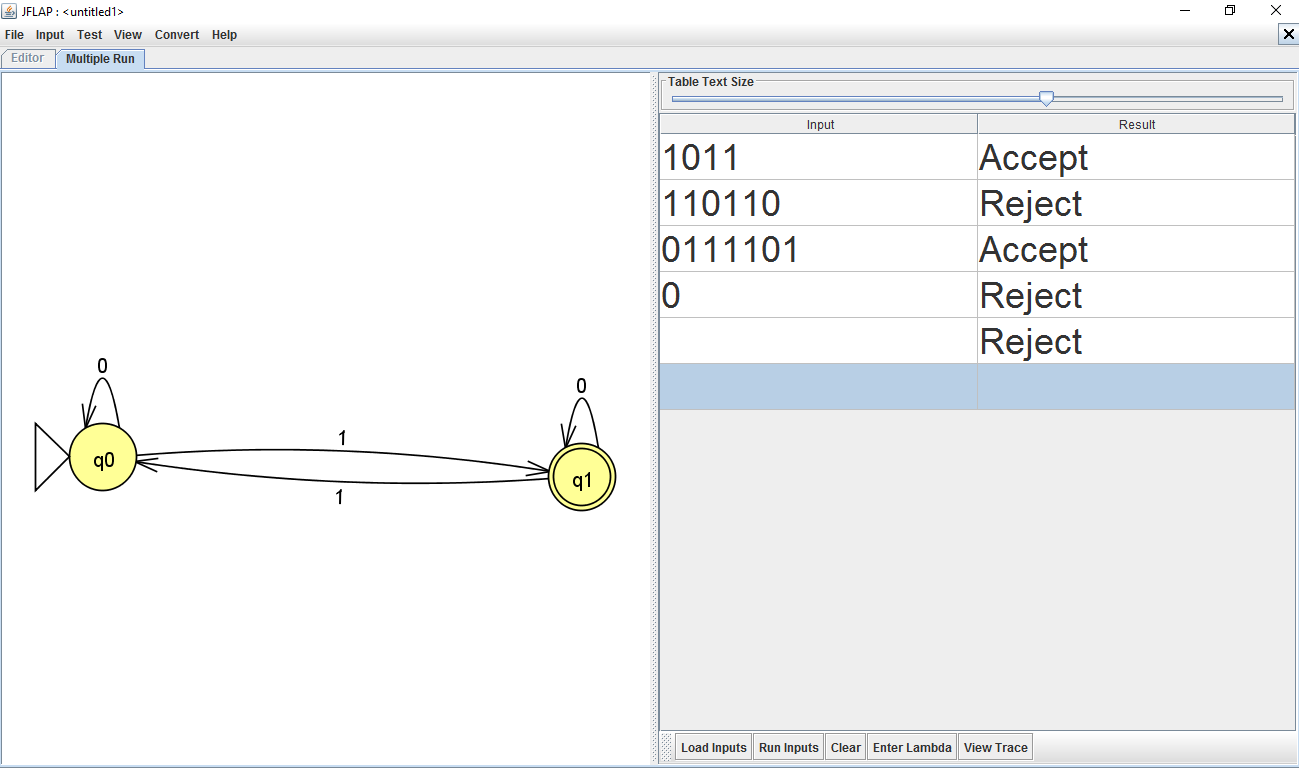 empty string, or l
lambda
[Speaker Notes: INHANDOUT]
Quiz
Name(s)     _____________________________
0
1
1
q1
0
1
q0
1
0
q3
0
q2
List three different-length inputs that this FSM accepts:
List three different-length inputs that this FSM rejects:
In general, what English phrase describes the rejected inputs?
This machine rejects strings that  …
q0 means   ACCEPTING + ending in a 0  … or ...
What does each state say about the current state of the input?!?
q1 means   ACCEPTING + ending in a 1
q2 means   REJECTING + ending in a 0   … or ...
q3 means   REJECTING + ending in a 1
Could you get the same behavior with fewer states? What's the minimum # possible? How do you know?
Hint: do strings have to be in separate states?
Extra!
[Speaker Notes: QUIZSLIDE
This machine rejects strings with two consecutive ones, and accepts all others.]
Quiz
Try this on the back page first…
0
1
1
0
q1
1
q0
0
graveyard  state: two transitions in JFLAP
q2
List three different-length inputs that this FSM accepts:
List three different-length inputs that this FSM rejects:
In general, what English phrase describes the rejected inputs?
This machine rejects strings that  …
have two 1's in a row (anywhere in the string)
q0 means   ZERO 1's in a row ...
What does each state say about the current state of the input?!?
q1 means   ONE 1 in a row...
q2 means   TWO 1's in a row...
Could you get the same behavior with fewer states? What's the minimum # possible? How do you know?
Hint: do strings have to be in separate states?
Extra!
3 state min.
[Speaker Notes: For q0 & q1, ask for two 2-character strings that put you into those states.  Then ask for a third character that produces different resulting states. That proves that the two strings have different “futures” and thus must have different states.]
FSMs are everywhere!
12
5
34
qstart
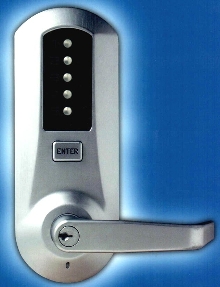 q1
q2
q3
q4
q5
q12
q13
q14
q15
q23
Locks
q12,3
q12,4
q12,5
q12,5,34
[Speaker Notes: Draw the path for 12-5-34]
FSMs are everywhere!
penny, fifty cent piece,
silver dollar, Canadian
currency, CS 5 Euro, ….
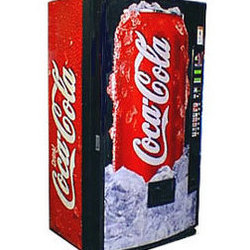 qstart
nickel
dime
quarter
q5 cents
q10 cents
q25 cents
nickel
dime
mechanical
vending machine
nickel
nickel
q15 cents
q20 cents
nickel
(some transitions not shown)
www.youtube.com/watch?v=85C4eh0mEJg      @ 1:42 !
[Speaker Notes: INHANDOUT
The YouTube video isn’t worth showing.]
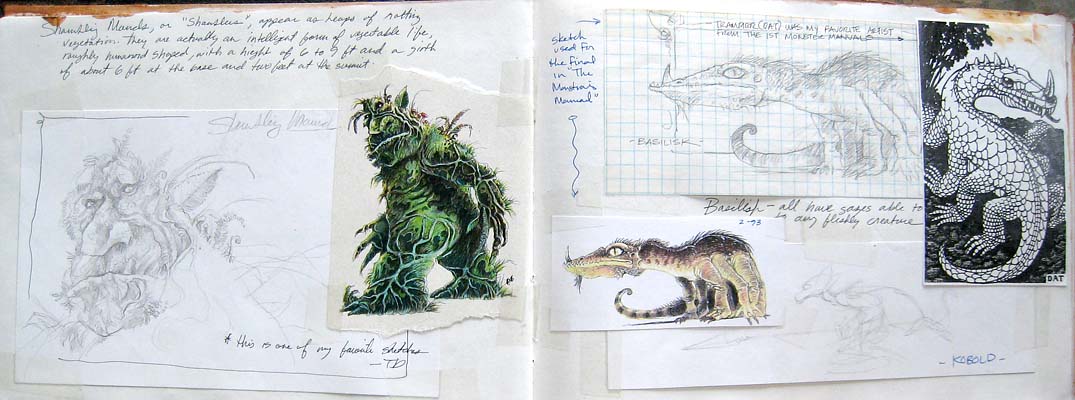 FSM ~ Game AI
The state machine that controls Quake's Shambler monsters…
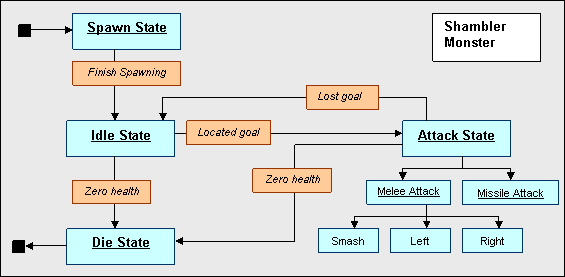 I'm Quaking in my AstroBoots
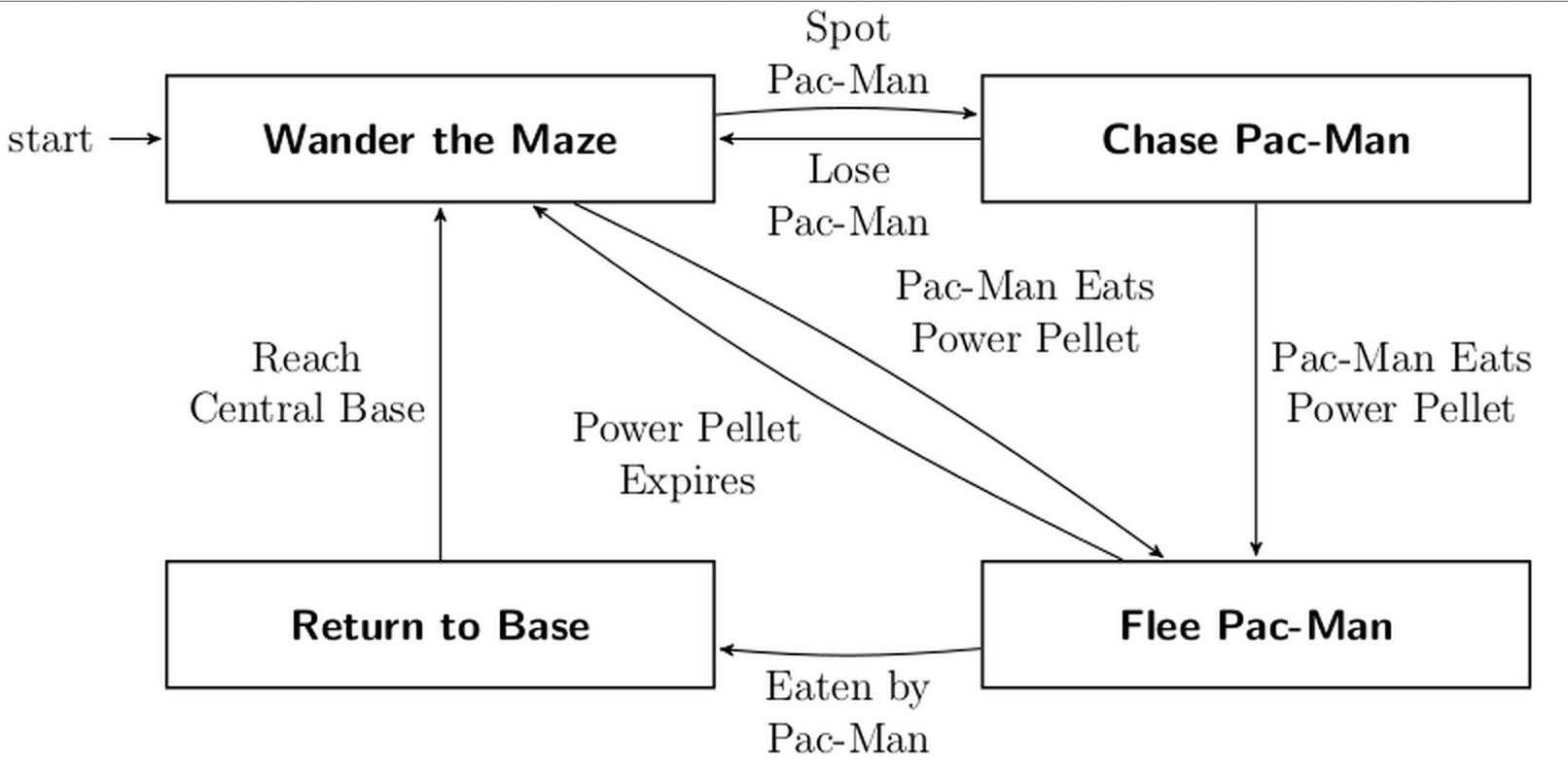 FSM ~ Game AI
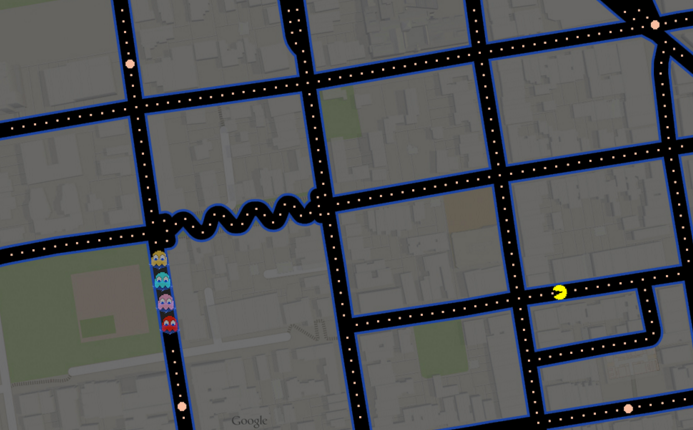 Here, it's Ghost AI
Recognize this street?
All robots use FSM control
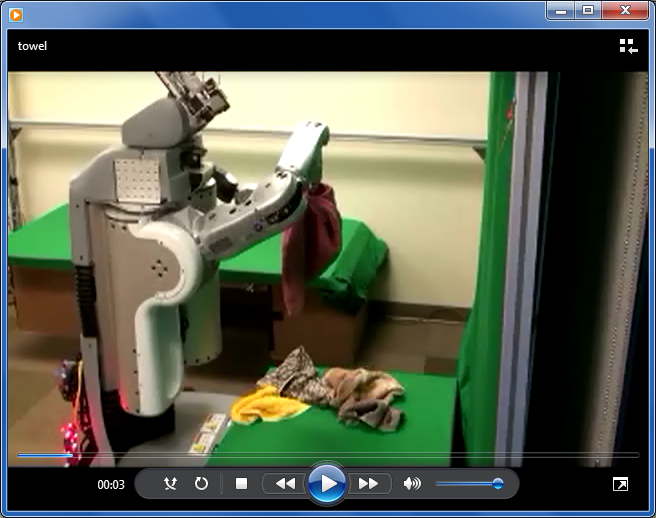 50x
What states can you "factor out" from watching this towel-folding?
[Speaker Notes: https://www.youtube.com/watch?v=gy5g33S0Gzo
Note that the video is 50X real speed!
This was done in 2011.]
Towel-folding states!
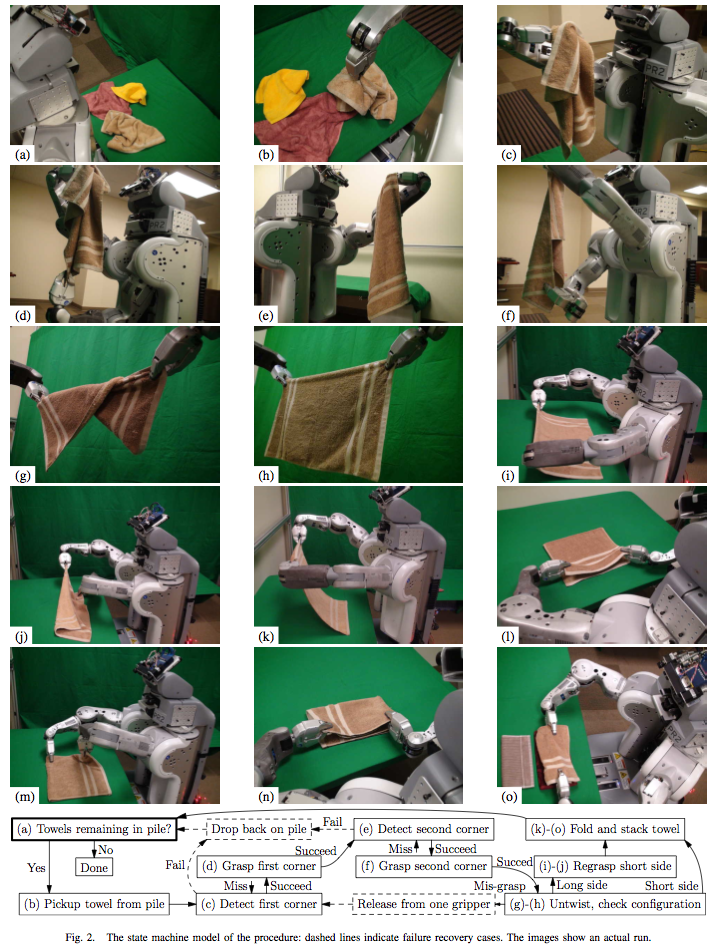 [Speaker Notes: The debugging cycle was hours long because the robot was so slow.]
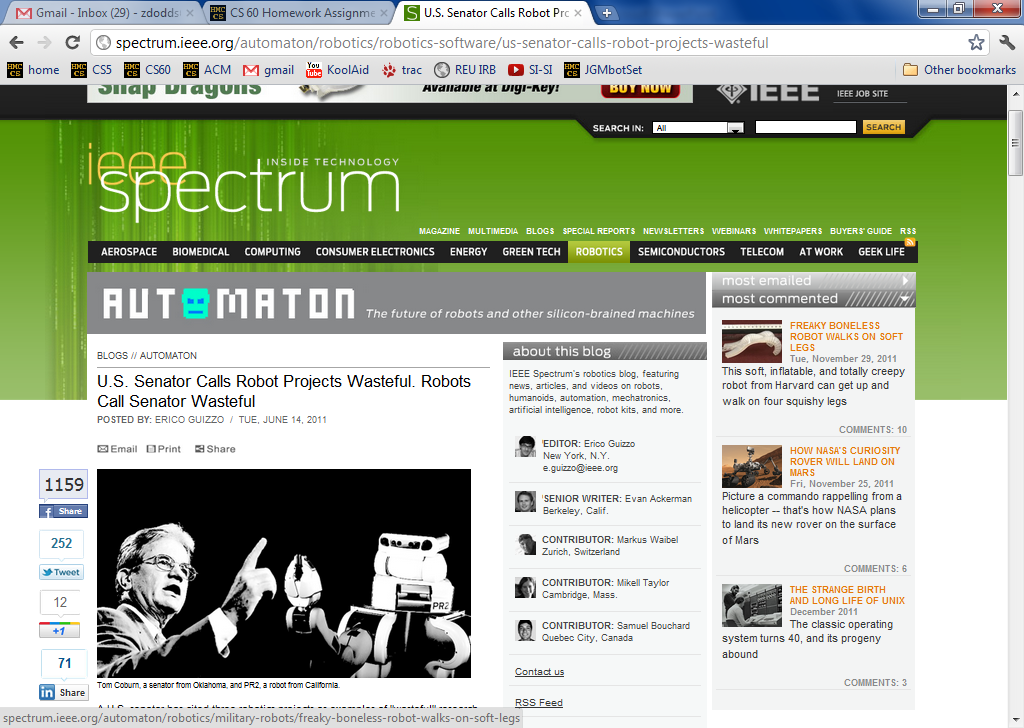 Towel-folding?
singled out as a questionable use of dollars...
[Speaker Notes: Highlight the headline.]
Draw a FSM accepting strings in which the number of zeros (0s) is a multiple of 3, so there are 0, 3, 6, … zeros.   1s don't matter!
Build-your-own FSMs
Draw a FSM accepting strings with at least two 1s (anywhere). Others are rejected.
Accepted:   110101110,  11,   0000010

Rejected:    101,  0000,  111011101111
Hint: 1s never change the state!
Accepted examples:  0101, 00010110, 111011, 11

Rejected examples:   0100, 1000, 000000, 1, 0
Another hint: make a triangle!
Hint - modify this starter FSM by adding labels, transitions, and one more state:
1
What's the minimum number of states needed?
more stuff    needed!
Draw a FSM accepting strings in which the third digit (3d from the left) is a 1.
Draw a FSM that accepts strings that don't contain the pattern 110 anywhere.
Accepted:  1010001, 011     Rejected:  11000100, 11, 0
Accepted:  1010001, 011     Rejected:  101001100, 01101
1
1
0
What's the minimum number of states needed?
10
8
4
6
2
Extra!  Draw a FSM accepting strings whose third-to-last digit (3d from the right) is a 1.
Acc:   0100 and 01101
Hint -  there are FIVE more transitions – but no more states - needed here
10
10
10
10
10
Rej:    101001  and 11
[Speaker Notes: INHANDOUTFULL
The fractions in the corners are difficulty levels.
Ask students to put their successes on the board.
This slide appears twice: show this, then show the Python one, then move forward to this one again.]
Draw a FSM accepting strings in which the number of zeros (0s) is a multiple of 3, so there are 0, 3, 6, … zeros.   1s don't matter!
Build-your-own FSMs
Draw a FSM accepting strings with at least two 1s (anywhere). Others are rejected.
Accepted:   110101110,  11,   0000010

Rejected:    101,  0000,  111011101111
Hint: 1s never change the state!
Accepted examples:  0101, 00010110, 111011, 11

Rejected examples:   0100, 1000, 000000, 1, 0
Another hint: make a triangle!
if count('0', s)%3 == 0:
    return True
else:
    return False
if count('1', s) >= 2:
    return True
else:
    return False
Hint - modify this starter FSM by adding labels, transitions, and one more state:
1
What's the minimum number of states needed?
FSMs ~ "software circuits"
more stuff    needed!
Draw a FSM accepting strings in which the third digit (3d from the left) is a 1.
Draw a FSM that accepts strings that don't contain the pattern 110 anywhere.
Accepted:  1010001, 011     Rejected:  11000100, 11, 0
Accepted:  1010001, 011     Rejected:  101001100, 01101
if s[2] == '1':
    return True
else:
    return False
if '110' not in s:
    return True
else:
    return False
1
1
0
if s[-3] == '1':
    return True
else:
    return False
What's the minimum number of states needed?
10
8
4
6
2
Extra!  Draw a FSM accepting strings whose third-to-last digit (3d from the right) is a 1.
Acc:   0100 and 01101
Hint -  there are FIVE more transitions – but no more states - needed here
10
10
10
10
10
Rej:    101001  and 11
[Speaker Notes: INHANDOUT]
Draw a FSM accepting strings in which the number of zeros (0s) is a multiple of 3, so there are 0, 3, 6, … zeros.   1s don't matter!
Build-your-own FSMs
Draw a FSM accepting strings with at least two 1s (anywhere). Others are rejected.
Accepted:   110101110,  11,   0000010

Rejected:    101,  0000,  111011101111
Hint: 1s never change the state!
Accepted examples:  0101, 00010110, 111011, 11

Rejected examples:   0100, 1000, 000000, 1, 0
Another hint: make a triangle!
Hint - modify this starter FSM by adding labels, transitions, and one more state:
1
What's the minimum number of states needed?
more stuff    needed!
Draw a FSM accepting strings in which the third digit (3d from the left) is a 1.
Draw a FSM that accepts strings that don't contain the pattern 110 anywhere.
Accepted:  1010001, 011     Rejected:  11000100, 11, 0
Accepted:  1010001, 011     Rejected:  101001100, 01101
1
1
0
What's the minimum number of states needed?
10
8
4
6
2
Extra!  Draw a FSM accepting strings whose third-to-last digit (3d from the right) is a 1.
Acc:   0100 and 01101
Hint -  there are FIVE more transitions – but no more states - needed here
10
10
10
10
10
Rej:    101001  and 11
Has at least two 1s… ?
Draw a FSM accepting strings with at least two 1s (anywhere). Others are rejected.
Accepted:  0101, 00010110, 111011, 11

Rejected:   0100, 1000, 000000, 1, 0
1
q1
q0
has ZERO 1's
What do we need to complete this machine?
[Speaker Notes: INHANDOUT
Draw a solution.]
Number of 0s is div. by 3
Draw a FSM accepting strings in which the number of zeros (0s) is a multiple of 3, so there are 0, 3, 6, … zeros. 1s don't matter.
Accepted:  110101110,  11,   0000010

Rejected:  101,  0000,  111011101111
1
#Zeros%3 == 1
1
1
q1
0
0
q0
q2
0
1
#Zeros%3 == 0
#Zeros%3 == 2
0
q3
#Zeros%3 == 3
Combine two of these?
Minimum number of states?
[Speaker Notes: INHANDOUT]
No occurrences of  110?
Draw a FSM accepting strings that do NOT anywhere contain the pattern 110
Accepted:  1010001,   0001011     

Rejected:  101001100,   011001
1
end w/11
fail!
start
end w/1
0
0
1
0
1
q1
q2
q3
q0
Which transitions are still needed here?
[Speaker Notes: INHANDOUT]
Third character is a 1
Draw a FSM accepting strings in which the third digit (from the left) is a 1.
Accepted:   1010001  and 0110     
Rejected:   11000100  and 11
two chars
one char
no chars
0
0
1
1
q1
q2
q0
s1
Why must s1 and s2 be separate states?
Minimum  number of states?
s2
[Speaker Notes: INHANDOUT]
Third-to-last character is a 1?
Accepted: 0100 and 01101
       
Rejected:  101001  and 11
Draw a FSM accepting strings whose third-to-last digit (from the right) is a 1.
Minimum number of states?
q
q000
q001
q010
q100
q101
q011
q110
q111
q10
q01
q00
q11
q0
q1
Third-to-last character is a 1
1
0
1
0
0
1
1
1
0
1
0
1
0
0
I don't accept this solution!
Something's not right here: it's down-right harrowing!
Do we need 15 states?
[Speaker Notes: INHANDOUT
Which are the accepting states?]
q000
q001
q010
q100
q101
q011
q110
q111
Third-to-last character is a 1
8 states?
Are 8 states required?
[Speaker Notes: INHANDOUT]
All robots use FSM control
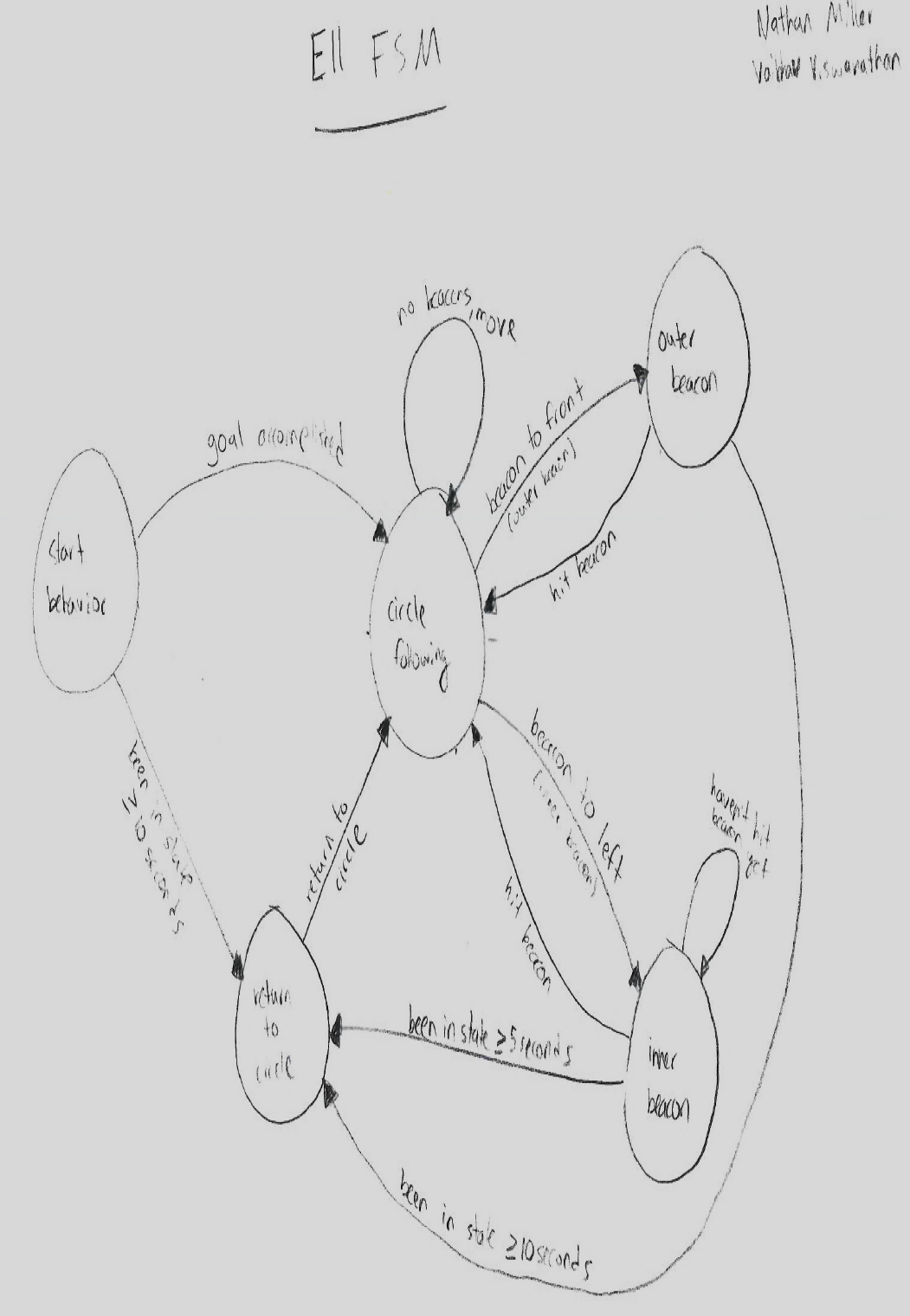 … send me your FSM so that I can show it off in 2017!
An autonomous vehicle's FSM
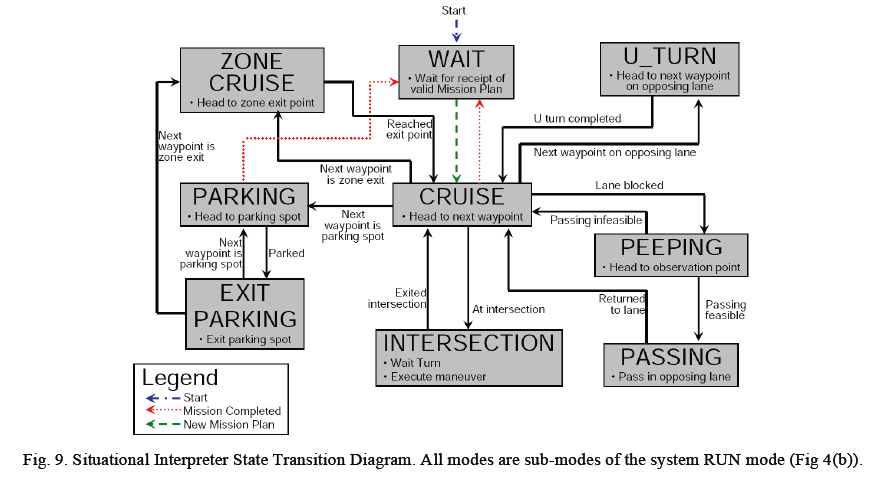